T.C. MARMARA ÜNİVERSİTESİTEKNOLOJİ FAKÜLTESİELEKTRİK-ELEKTRONİK MÜHENDİSLİĞİ BÖLÜMÜ
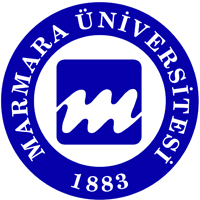 ENDÜSTRİYEL OTOMASYON DERSİ LABORATUVARI ARA PROJE RAPORU
Öğretim Üyesi	: Doç. Dr. Ahmet Emin KUZUCUOĞLUÖğretim Elemanı :  Arş. Gör. Kenan SAVAŞ
Proje Başlığı : XXXX XXXX XXXX XXXX Dönemi : XXXX – XXXX (XXXX DÖNEMİ) Hazırlayan 
Öğrenci No	          : XXXX 
Öğrenci İsim Soyisim     : XXXX XXXX 
Öğrenci E-Posta Adresi  : XXXX@XXXX
05.04.2017
Endüstriyel Otomasyon Dersi Laboratuvar Proje Ön Sunumu
Slayt: 1 / X
Proje Başlığı XXXX (değiştiriniz.)
Sanal Problem Tanımı:
(Giriş-çıkış sayısı bağımsız, belirtiniz ve başlığa uygun tanım yapınız.)


Gerçek Problem Tanımı:
(Giriş-çıkış sayısı 8 giriş, 6 çıkış ile sınırlı, belirtiniz ve başlığa uygun tanım yapınız. Donanıma yüklenerek test edilecek.)
05.04.2017
Endüstriyel Otomasyon Dersi Laboratuvar Proje Ön Sunumu
Slayt: 2 / X
Proje Başlığı XXXX (değiştiriniz.)
Projenin Amacı:
(Başlığa uygun amaç cümleciği yazınız!!!)
05.04.2017
Endüstriyel Otomasyon Dersi Laboratuvar Proje Ön Sunumu
Slayt: 3 /
Proje Başlığı XXXX (değiştiriniz.)
Projenin Literatürdeki Yeri ve Benzer Uygulama Örnekleri
(En az 3 örnek veriniz, resimlerle destekleyiniz.)
05.04.2017
Endüstriyel Otomasyon Dersi Laboratuvar Proje Ön Sunumu
Slayt: 4 / X
Proje Başlığı XXXX (değiştiriniz.)
PLC Giriş/Çıkış Listesi(Atama, Sembol Listesi)
05.04.2017
Endüstriyel Otomasyon Dersi Laboratuvar Proje Ön Sunumu
Slayt: 5 / X
Proje Başlığı XXXX (değiştiriniz.)
Sistemin Zaman Diyagramı
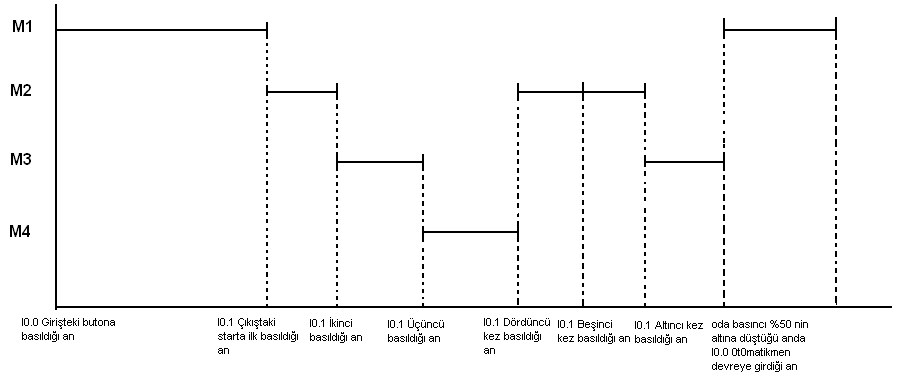 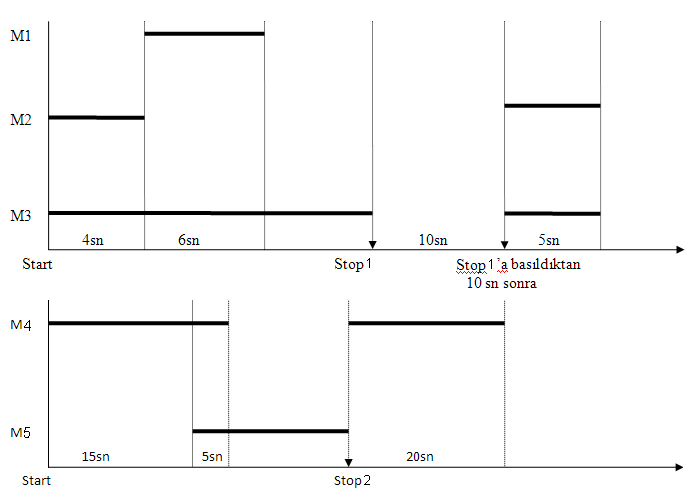 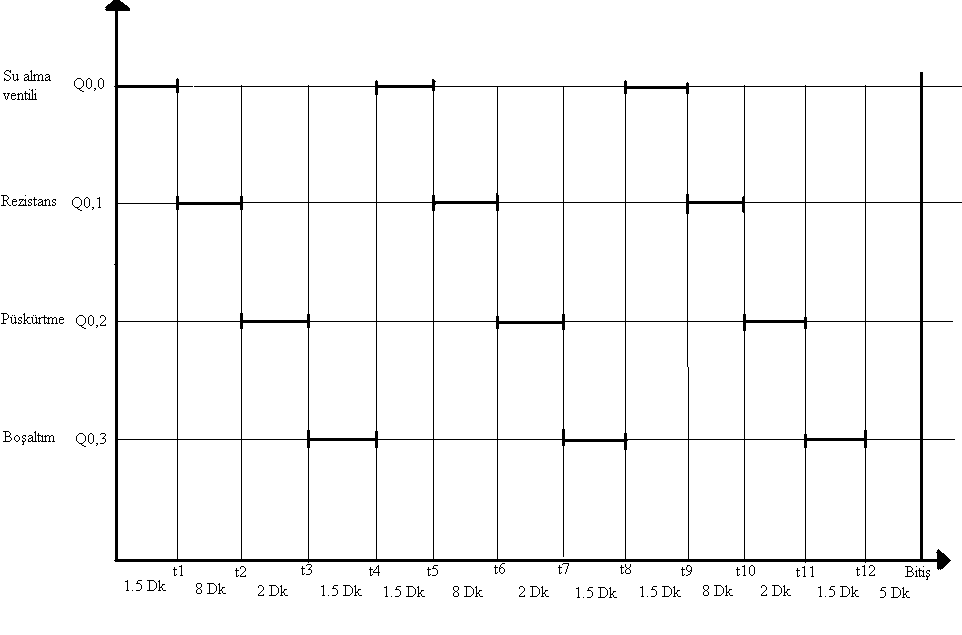 05.04.2017
Endüstriyel Otomasyon Dersi Laboratuvar Proje Ön Sunumu
Slayt: 6 / X
Proje Başlığı XXXX (değiştiriniz.)
Sistemin PLC Bağlantısı
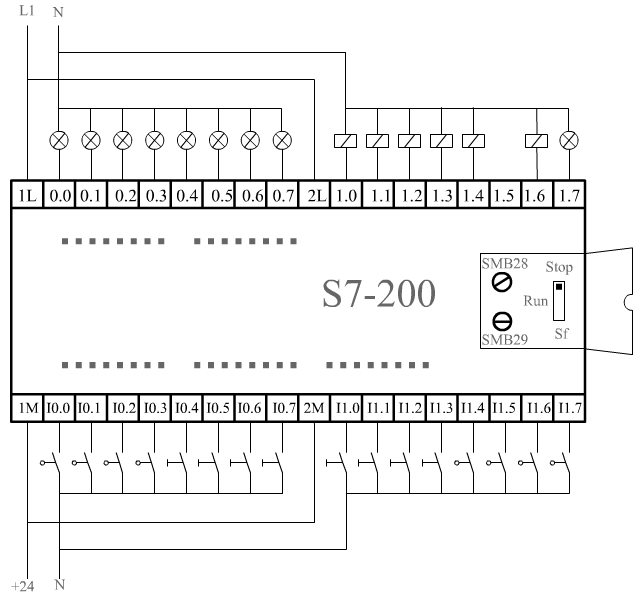 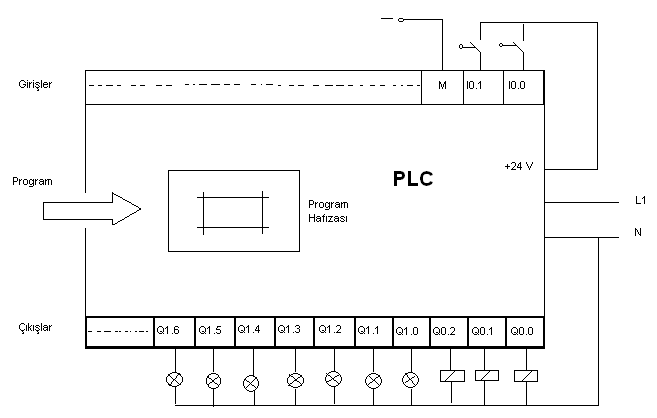 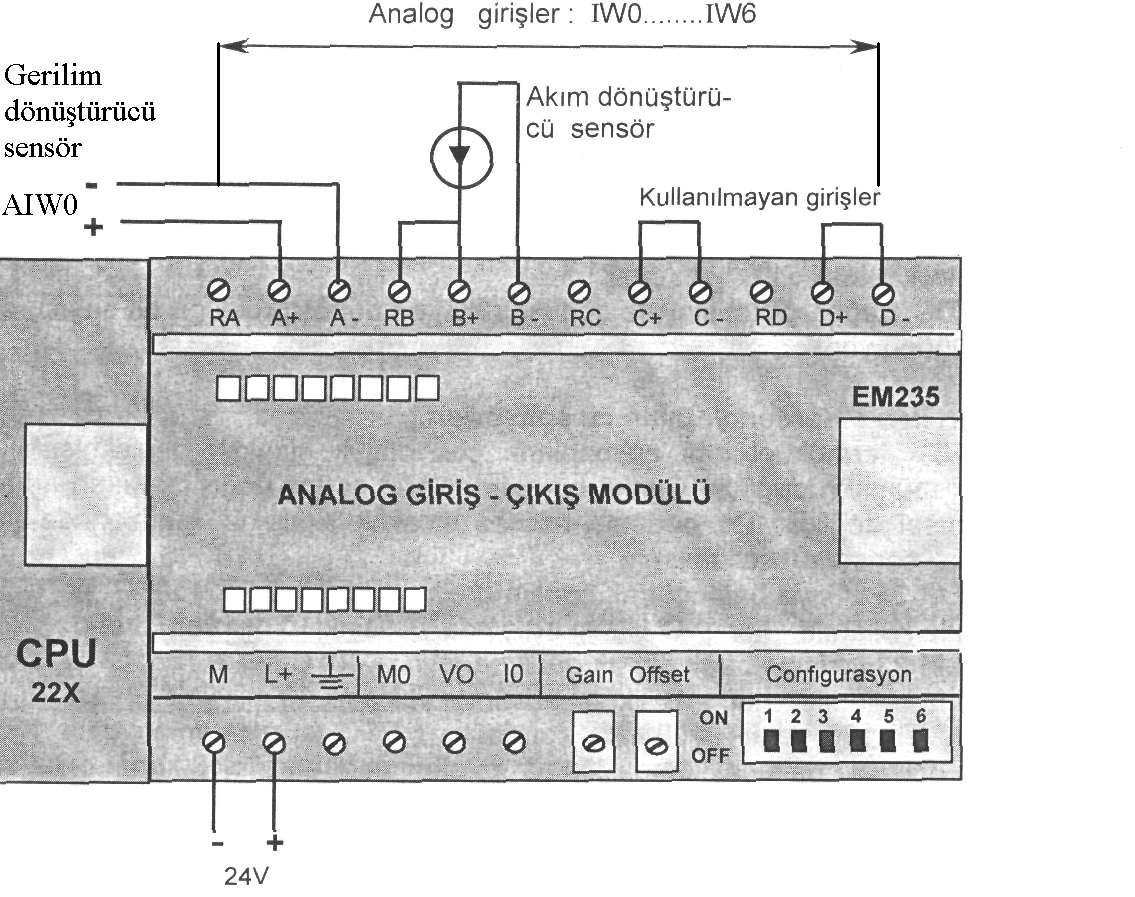 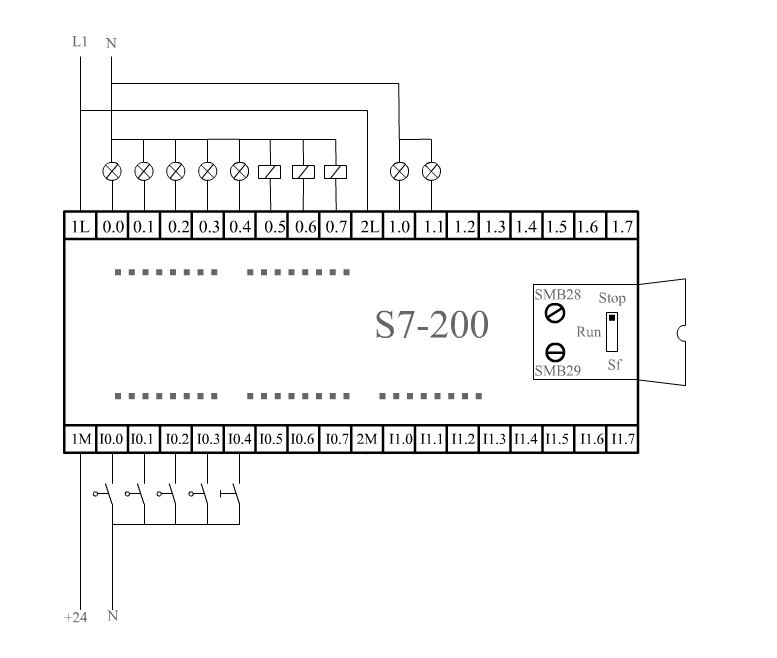 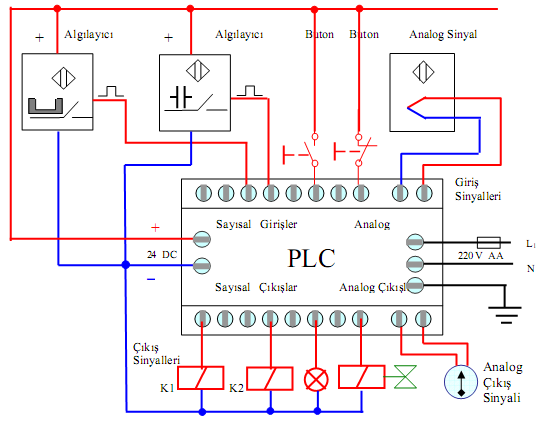 05.04.2017
Endüstriyel Otomasyon Dersi Laboratuvar Proje Ön Sunumu
Slayt: 7 / X
Proje Başlığı XXXX (değiştiriniz.)
Sistemin Çalışması 1/2 (Genel Şema)
(NOT: Slaytlarınızı çok resim ve az yazı halinde destekleyerek hazırlayınız!!!)
05.04.2017
Endüstriyel Otomasyon Dersi Laboratuvar Proje Ön Sunumu
Slayt: 8 / X
Proje Başlığı XXXX (değiştiriniz.)
Sistemin Çalışması 2/2 (Koşullar)
(NOT: Slaytlarınızı çok resim ve az yazı halinde destekleyerek hazırlayınız!!!)
05.04.2017
Endüstriyel Otomasyon Dersi Laboratuvar Proje Ön Sunumu
Slayt: 9 / X
Proje Başlığı XXXX (değiştiriniz.)
Herhangi bir slayt eklemek için sol listedeki slaytlardan biri üstünde slayt çoğaltınız komutu verebilirsiniz.

Lütfen sunum hazırlama bitince sağ alt köşedeki toplam slayt sayısı X değerini güncelleyiniz!!!

Bu slaytı kullanmazsanız silebilirsiniz!!!
BOŞ SLAYT
05.04.2017
Endüstriyel Otomasyon Dersi Laboratuvar Proje Ön Sunumu
Slayt: 10 / X